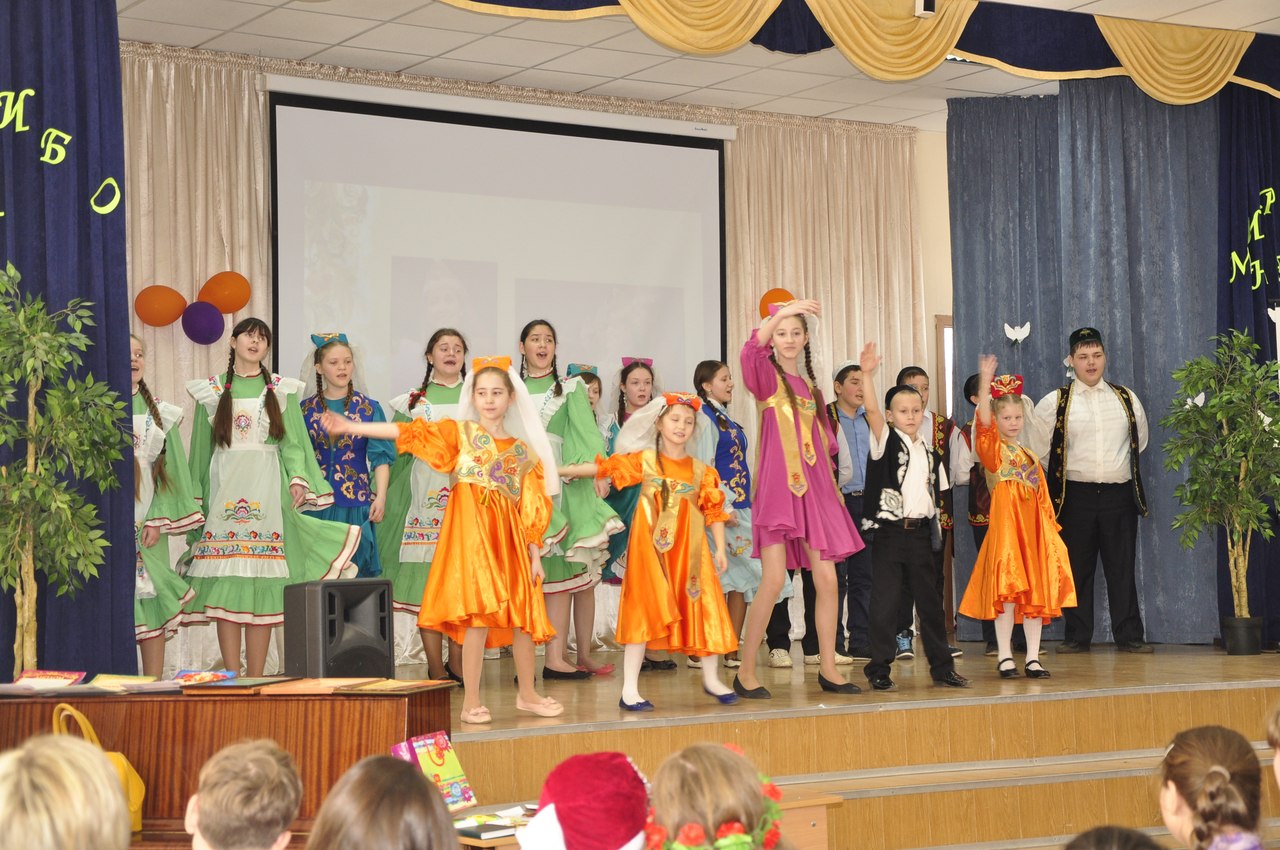 Фестиваль татарской песни «Татар жыры 2015» 
II место
В Республиканской Юношеской библиотеке (знакомство с выставкой картин и просмотр 3D фильма)
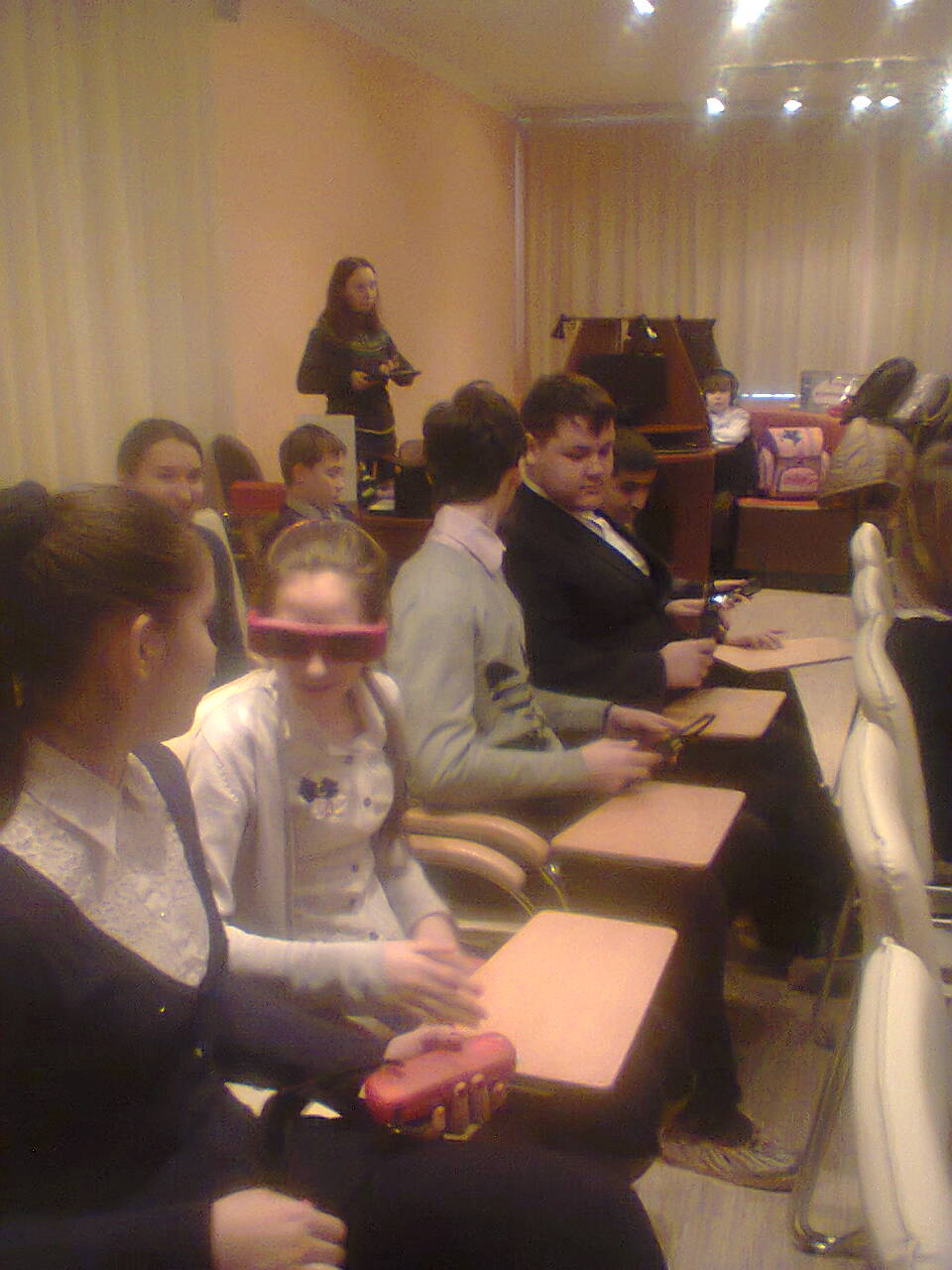 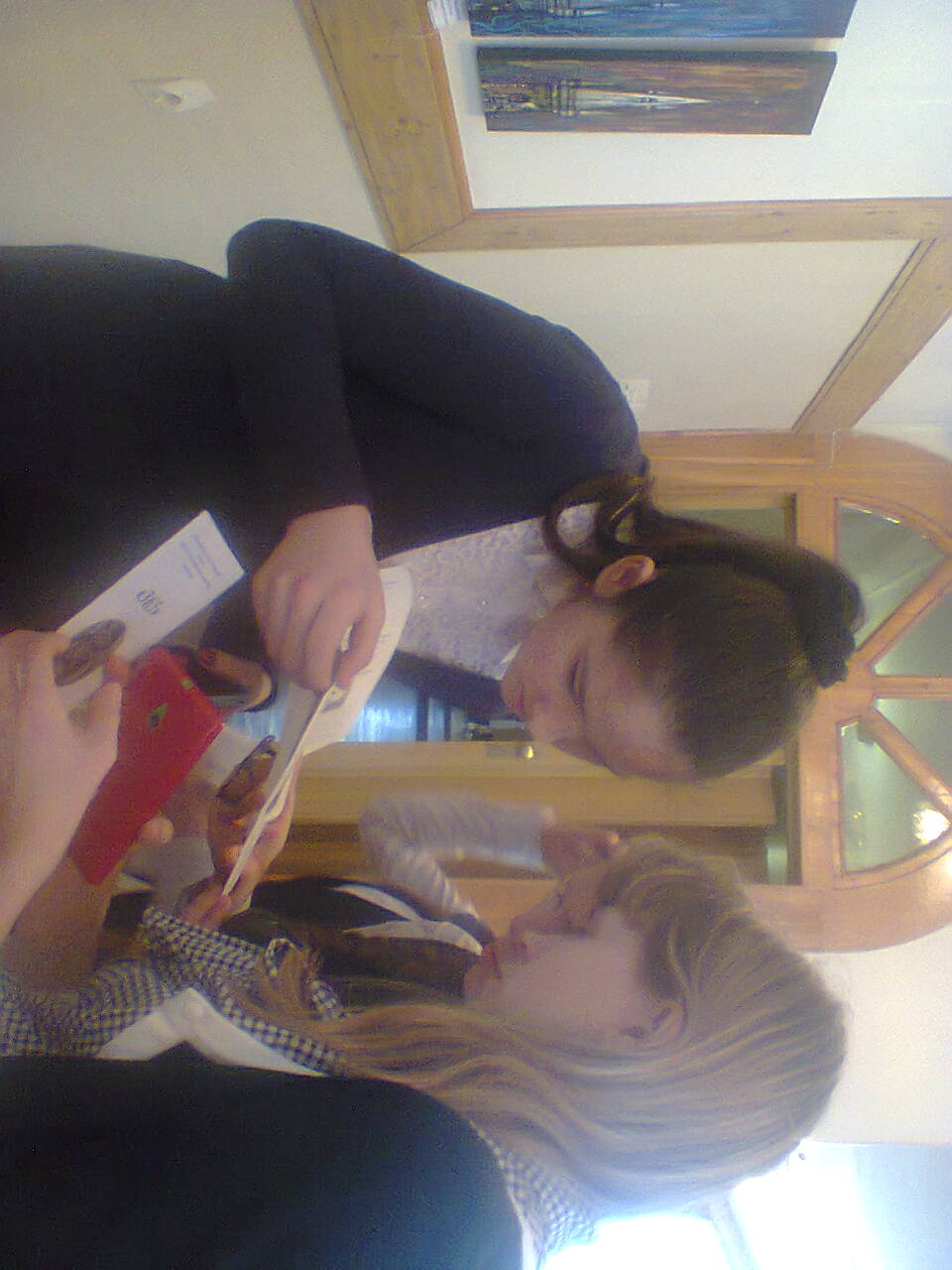 Выступление Елисеевой Валерии и Барыгиной Дарьи ко Дню Матери
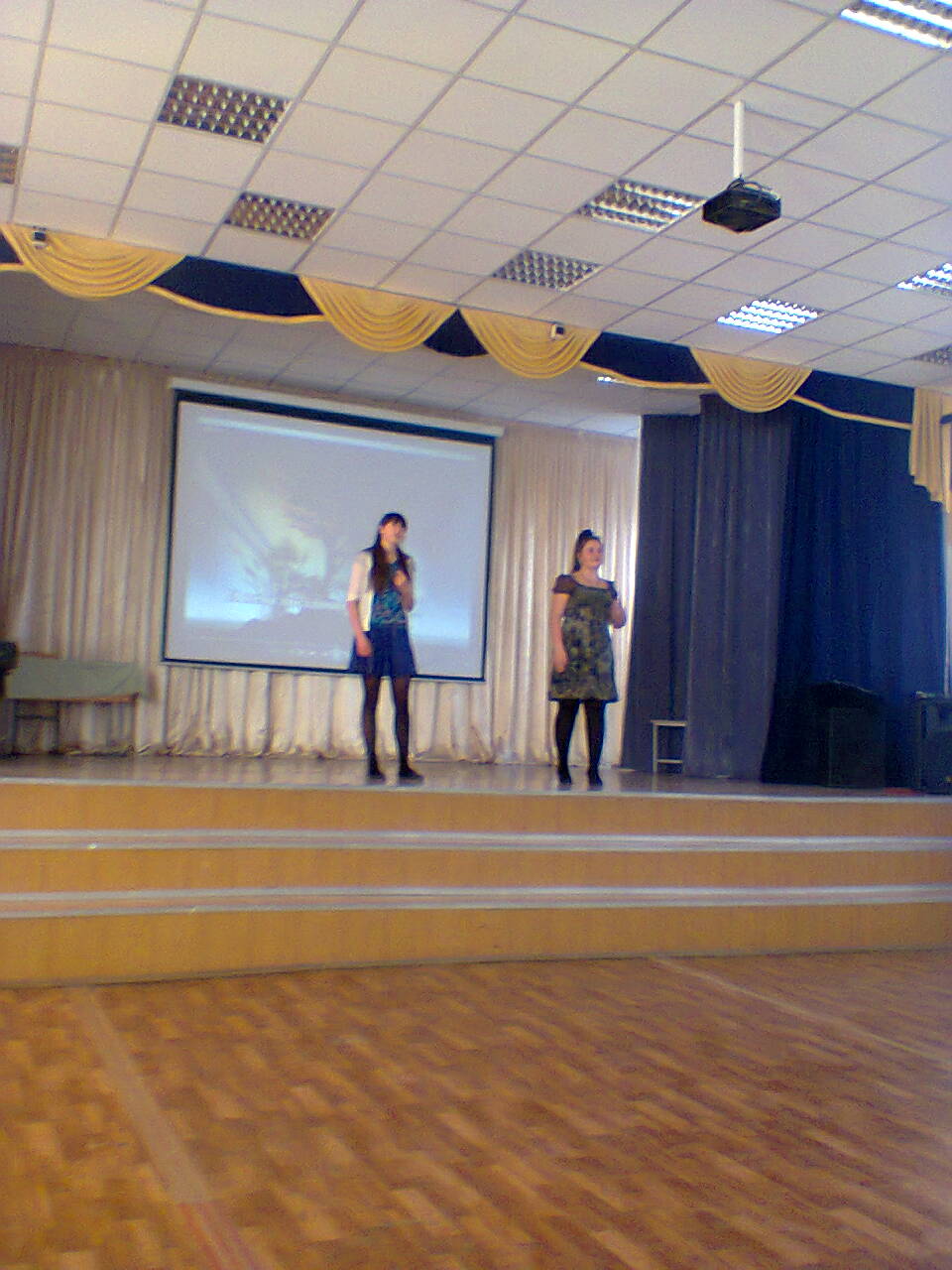 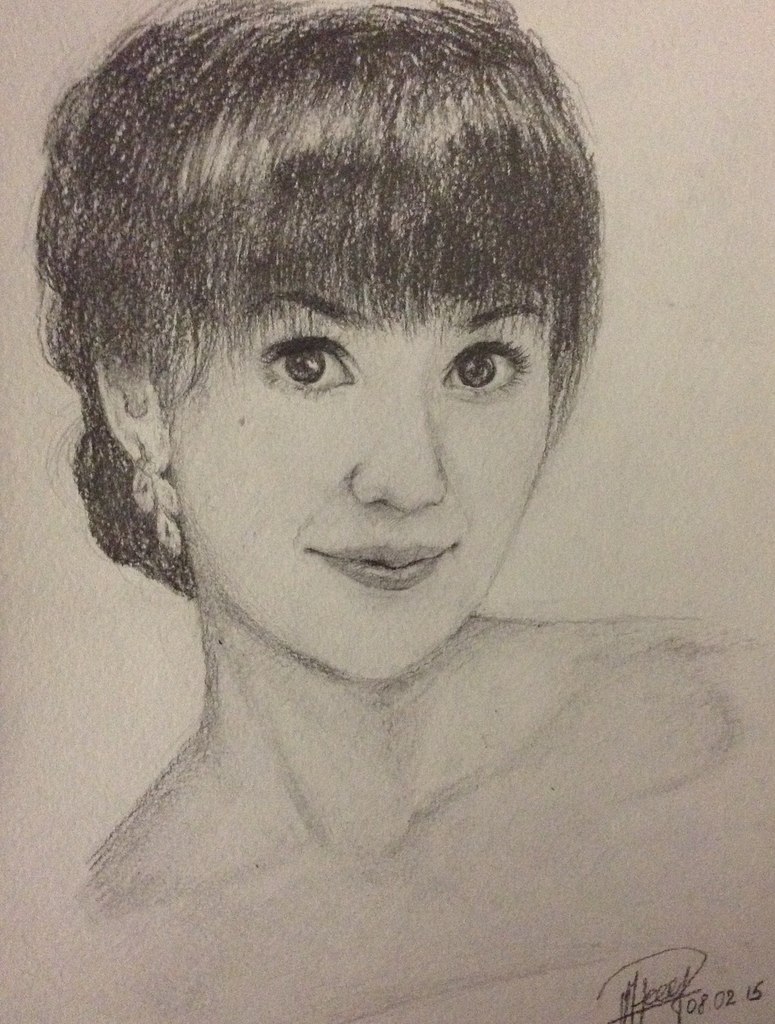 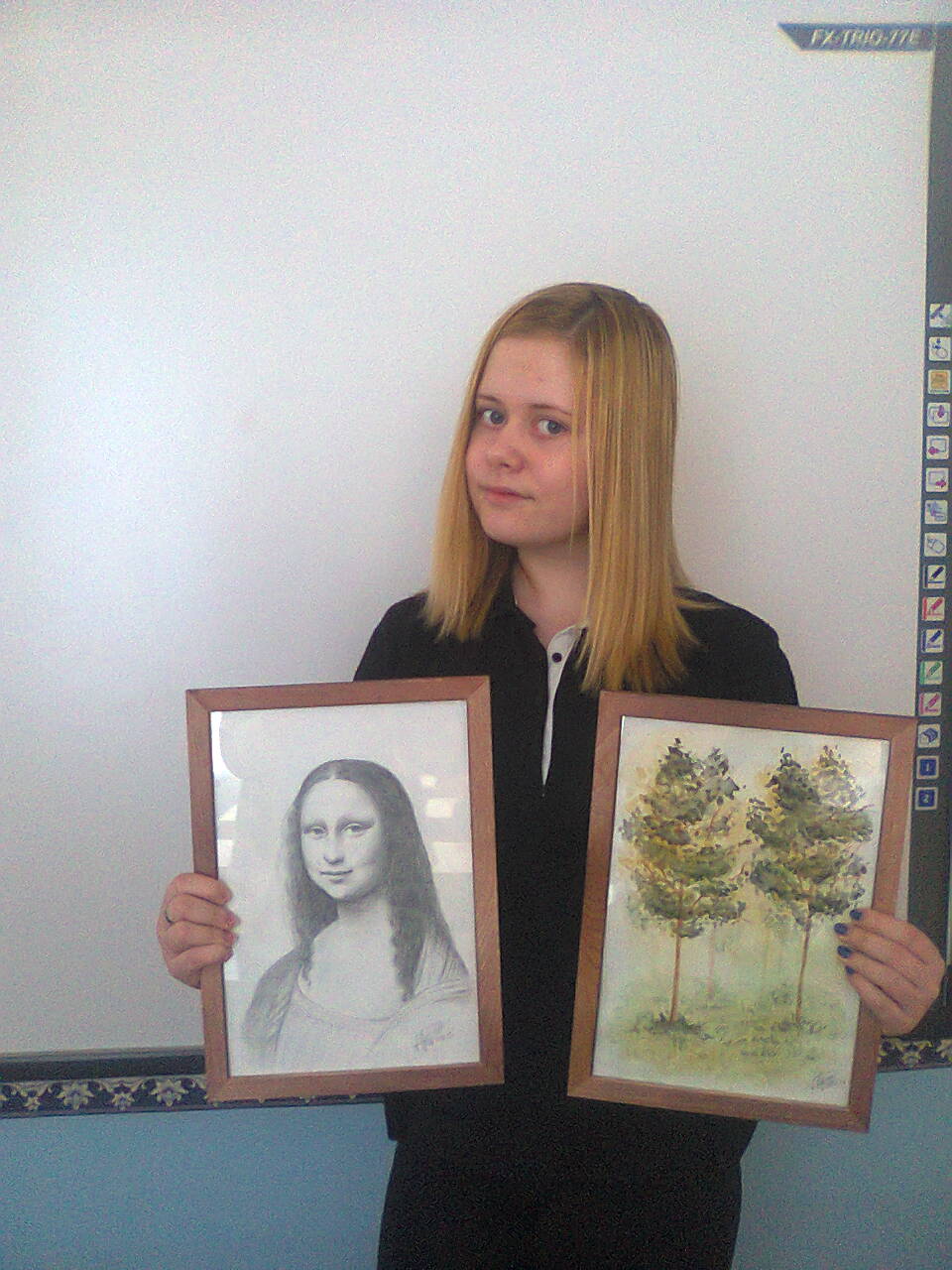 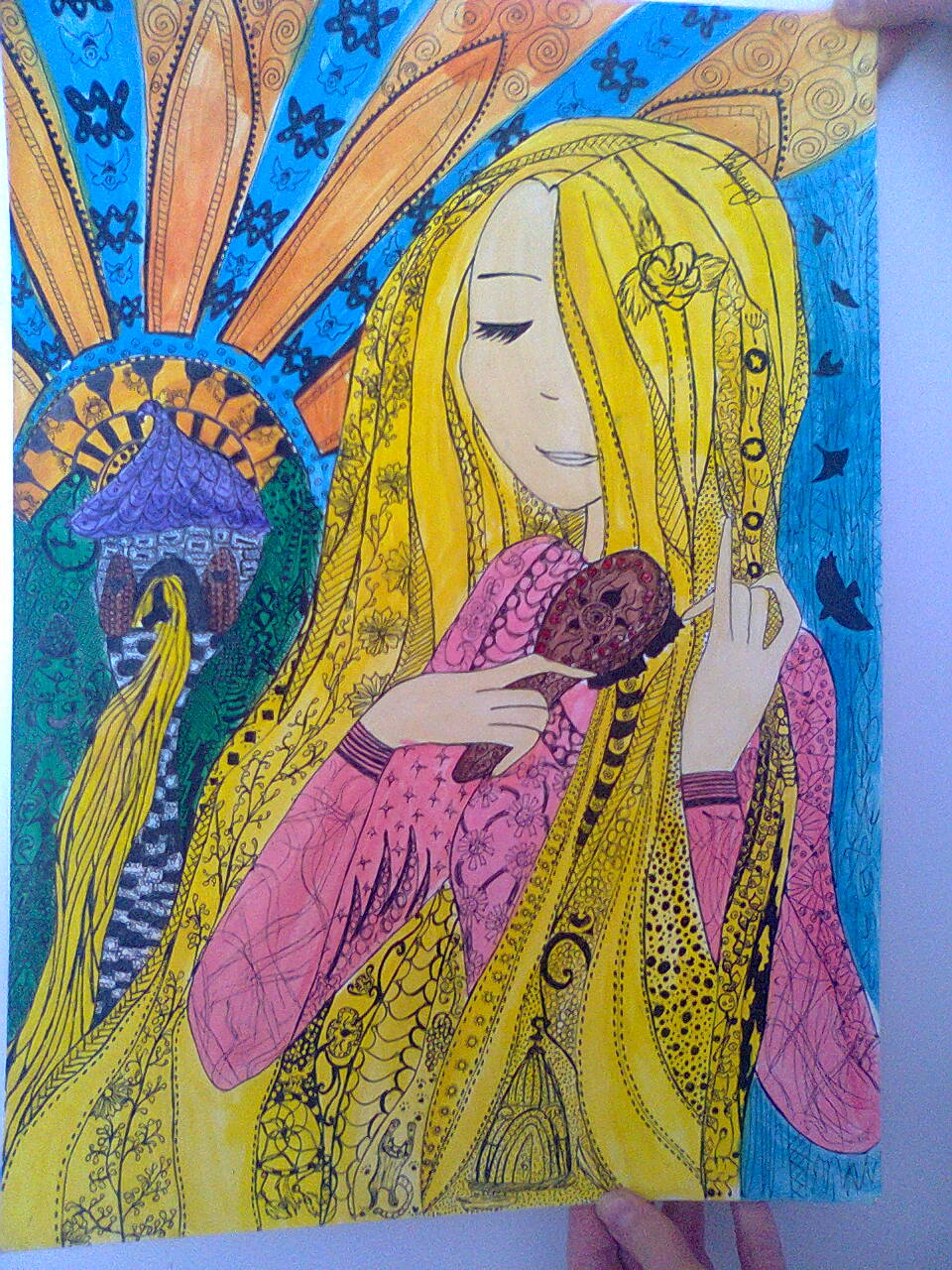 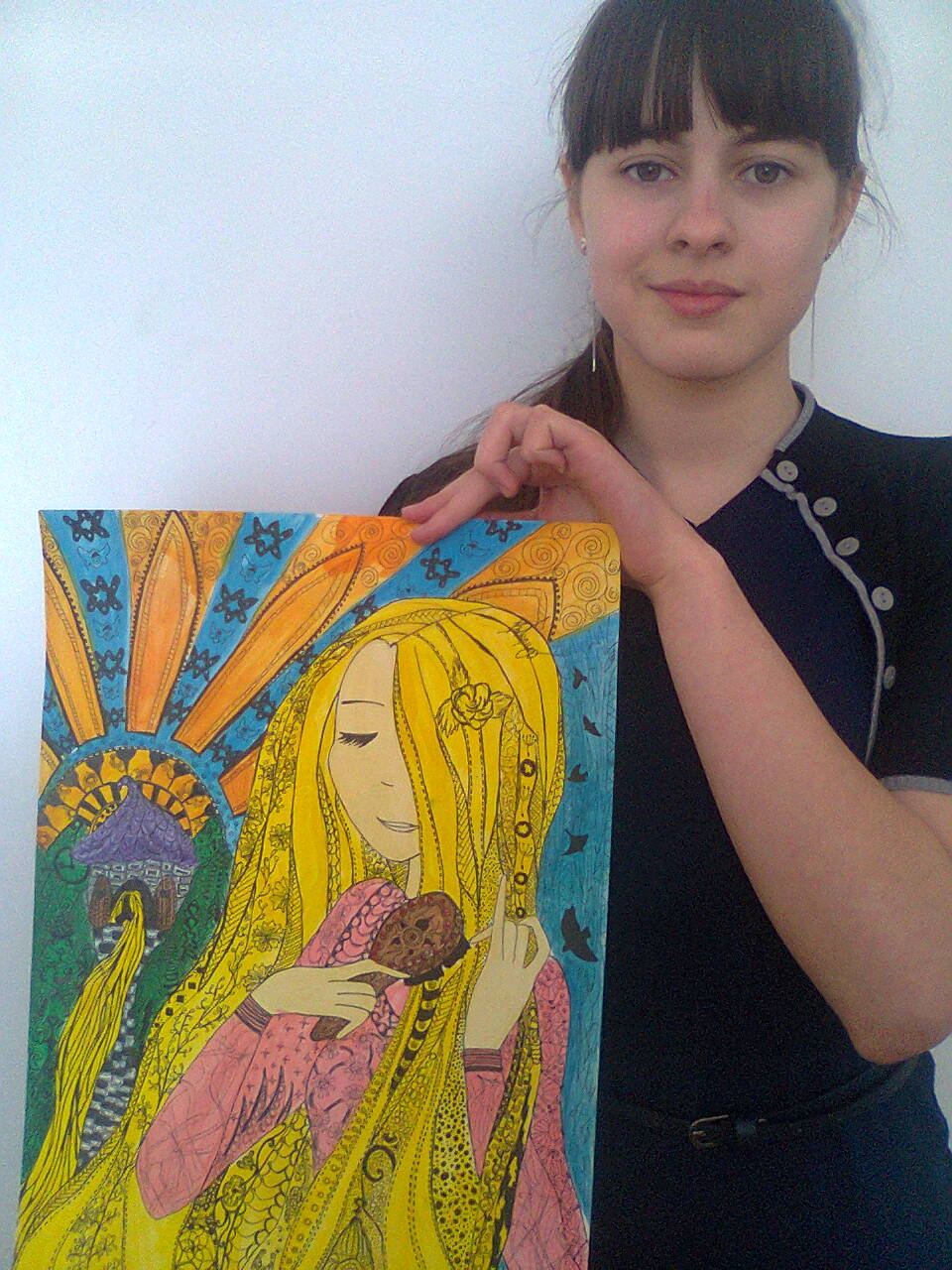 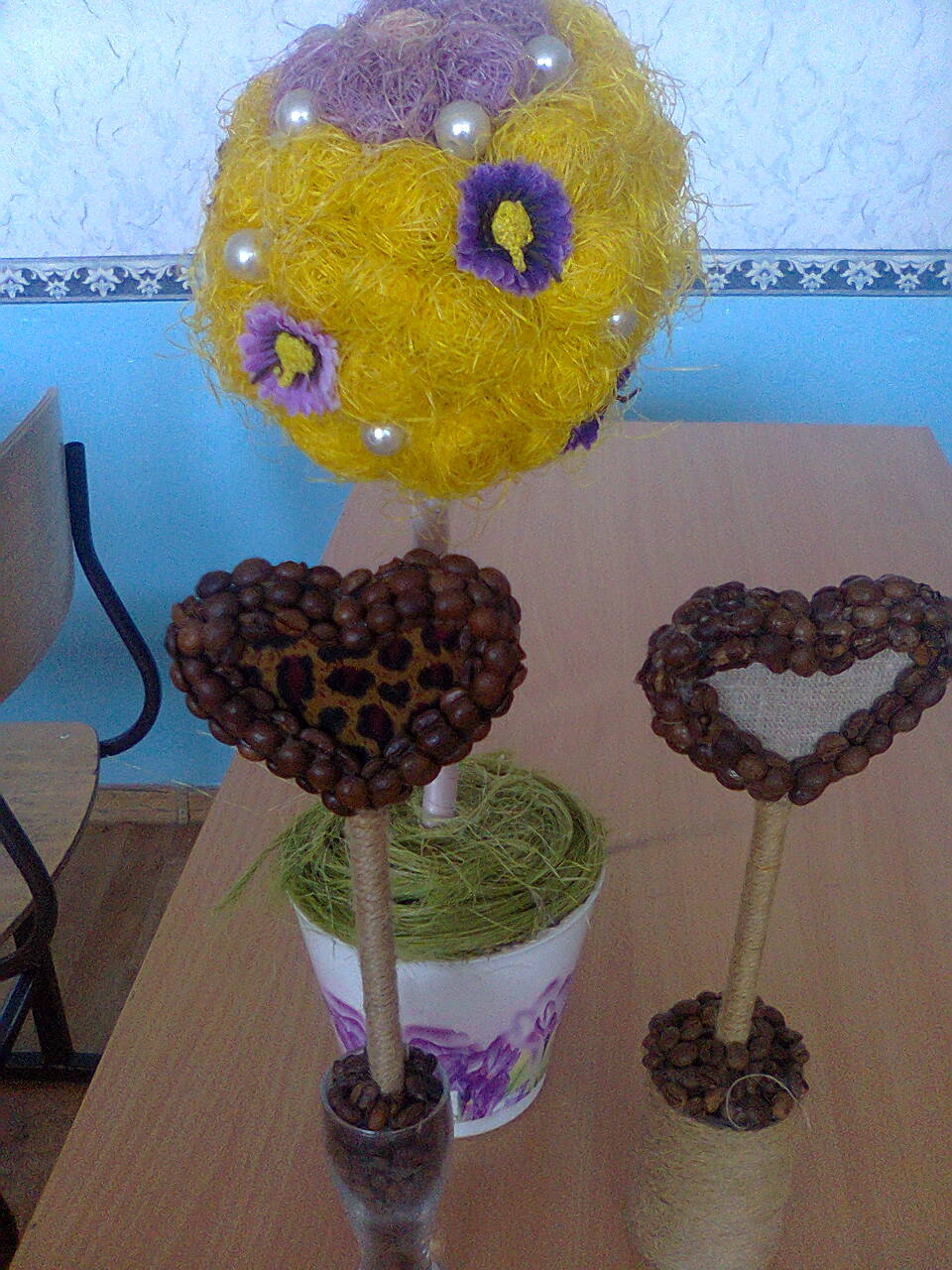 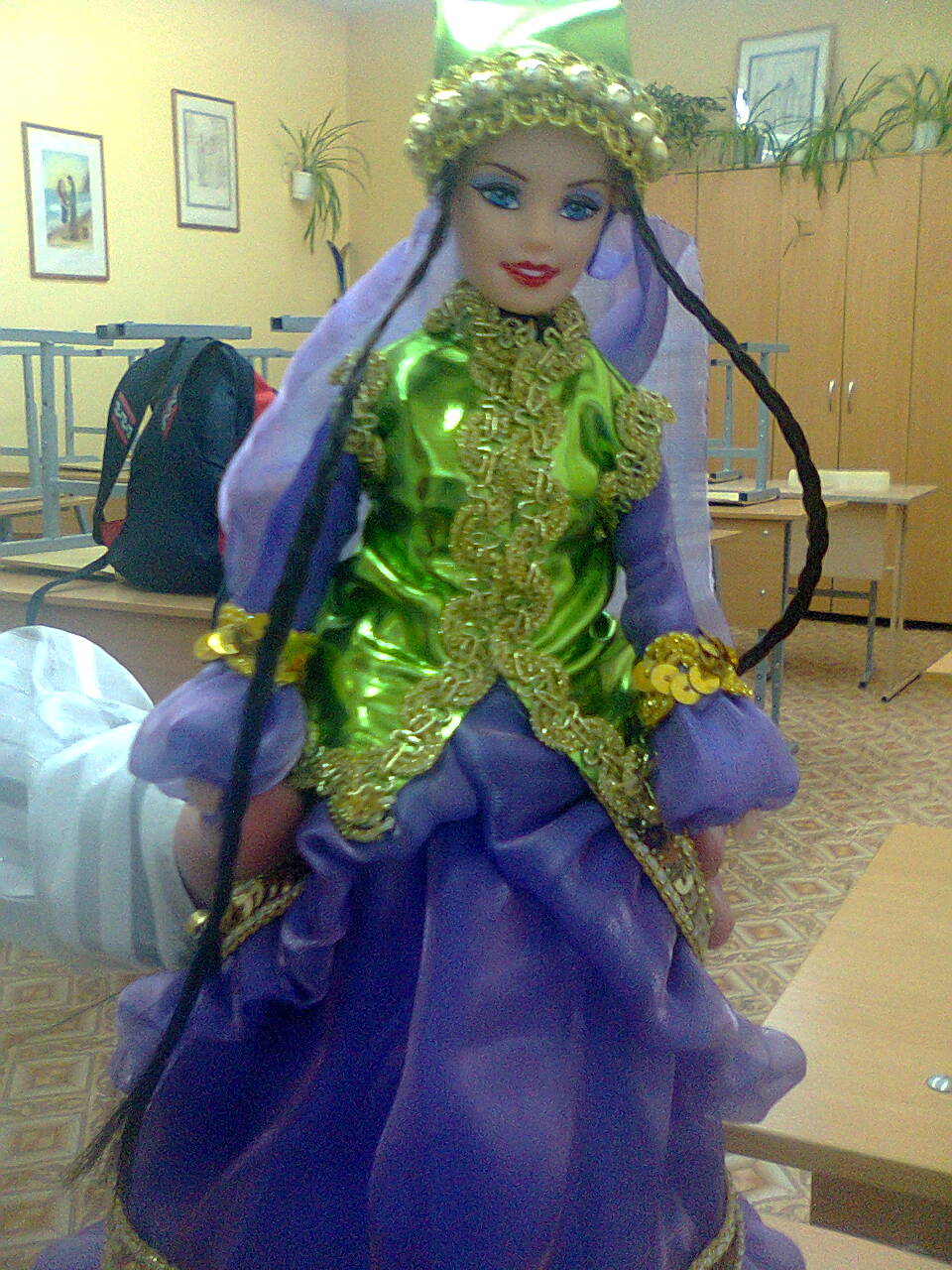 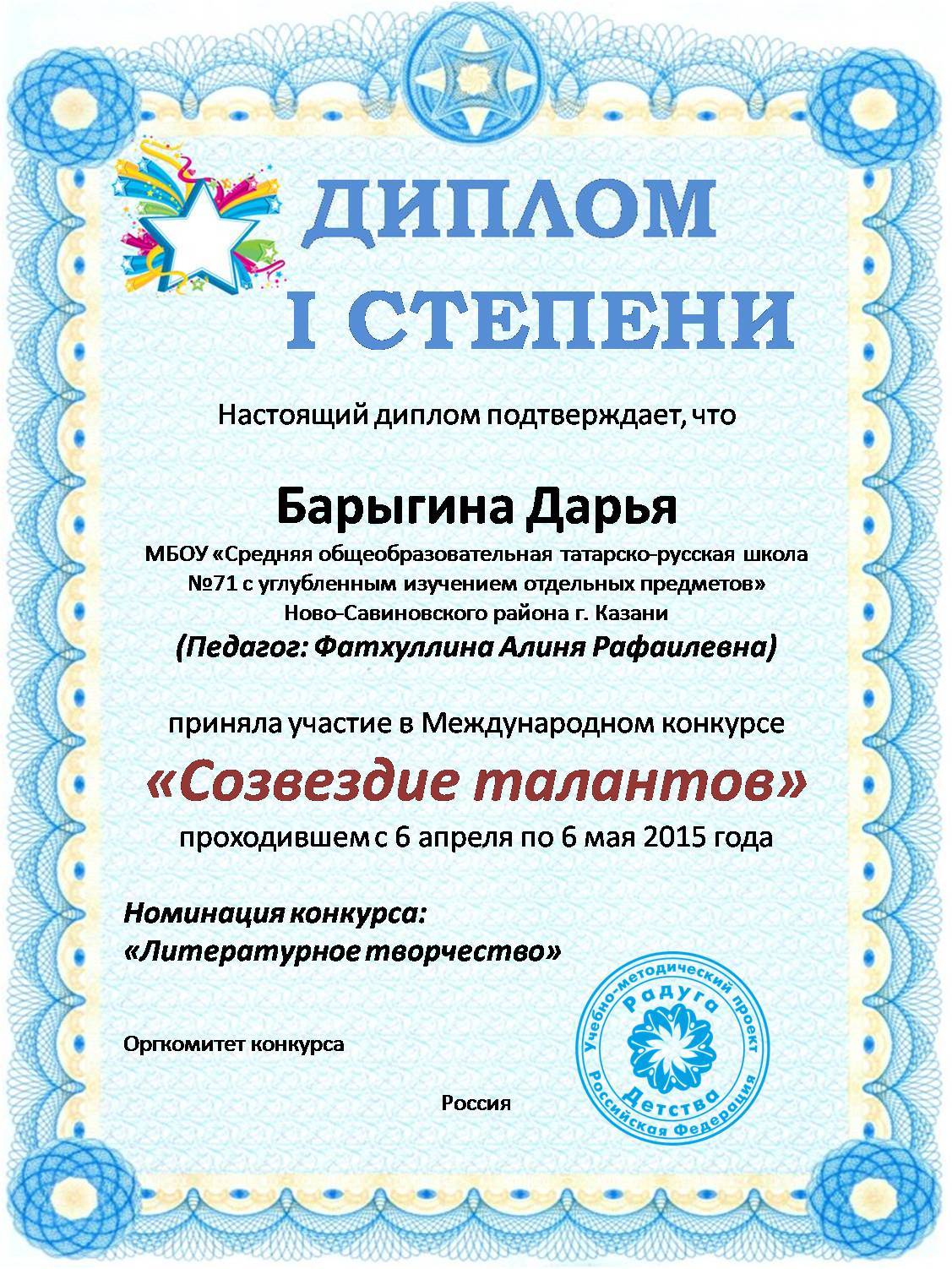 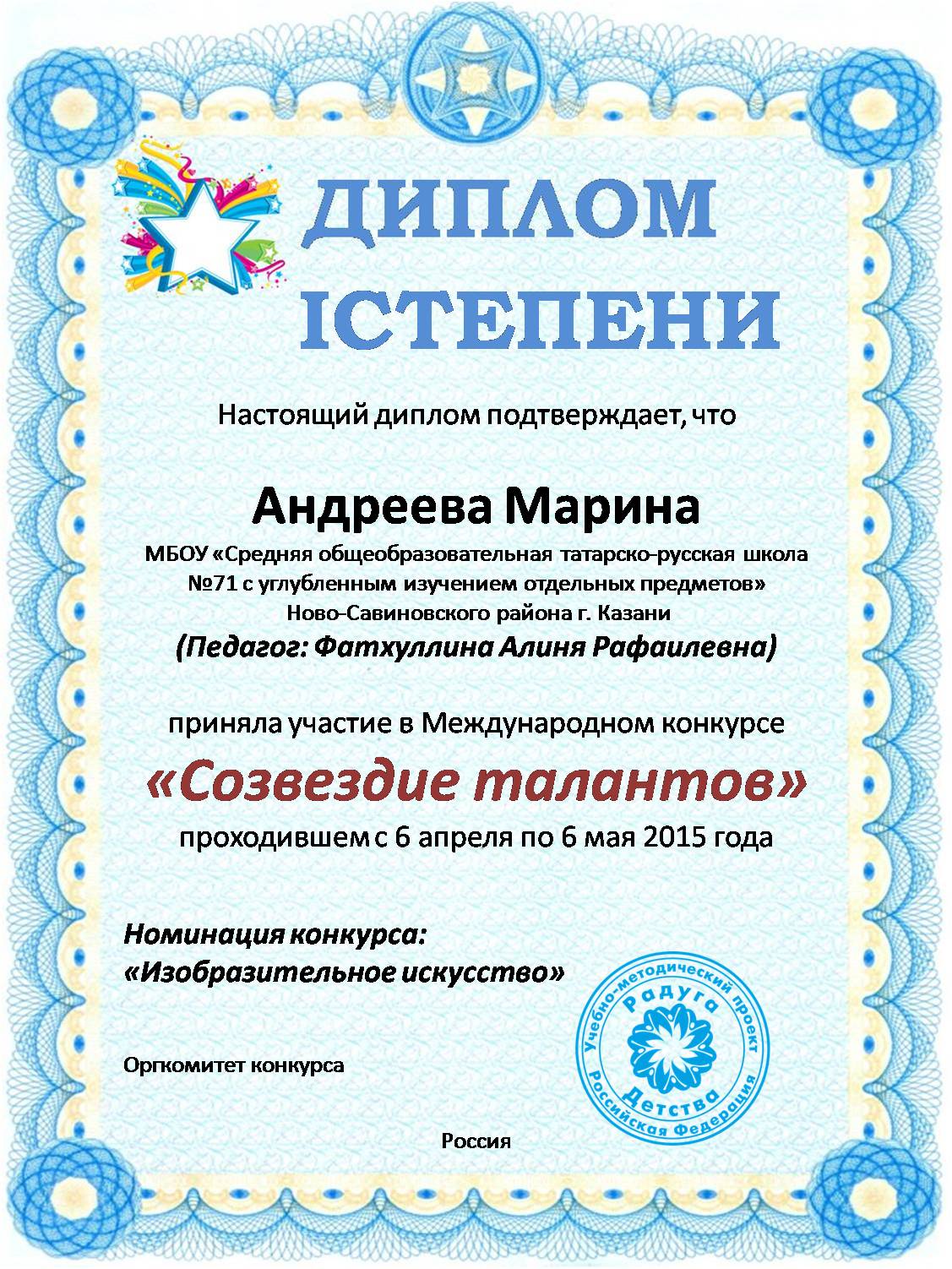